A new perspective on processing-in-memory architecture design
Dong Ping Zhang, Nuwan Jayasena, Alexander Lyashevsky, Joe Greathouse, Mitesh Meswani, Mark Nutter, Mike Ignatowski

AMD Research
These data are submitted with limited rights under Government Contract No. DE-AC52-8MA27344 and subcontract B600716 from Advanced Micro Devices, Inc. on behalf of AMD Advanced Research LLC. These data may be reproduced and used by the Department of Energy on a need-to-know basis, with the express limitation that they will not, without written permission of the AMD Advanced Research LLC, be used for purposes of manufacture nor disclosed outside the Government.
This notice shall be marked on any reproduction of these data, in whole or in part.
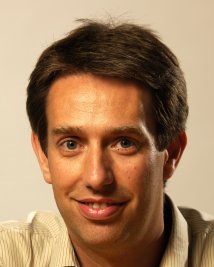 Processing-in-memory?
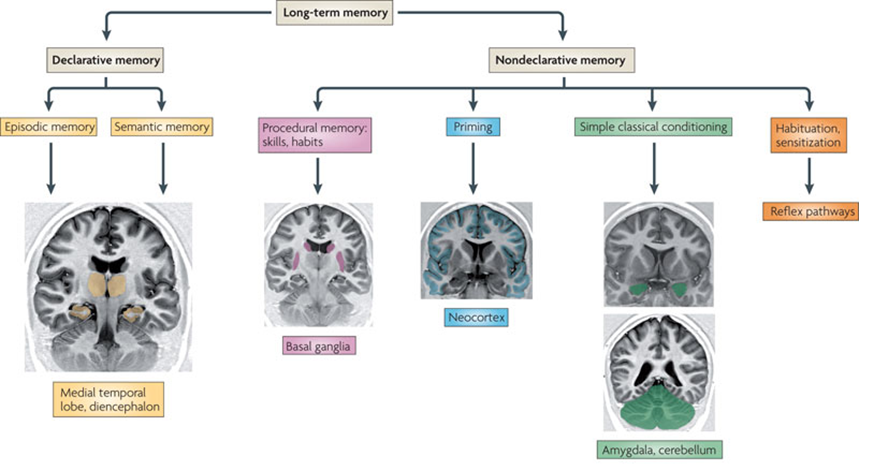 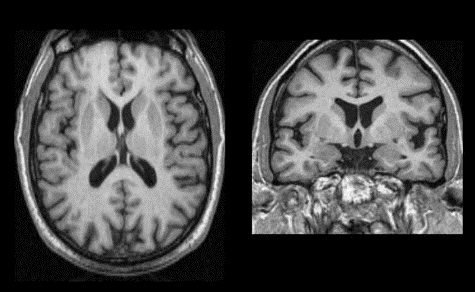 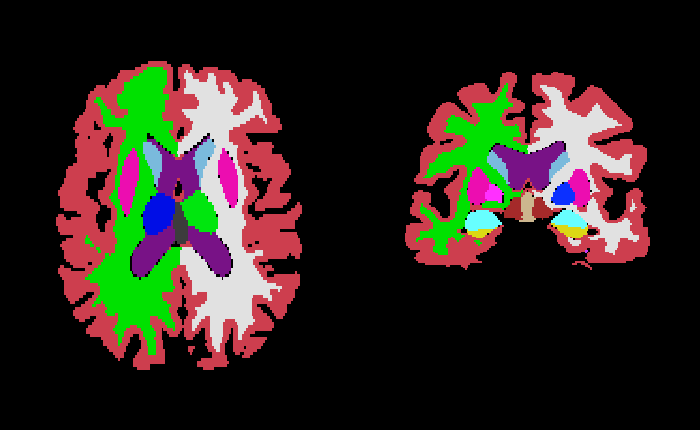 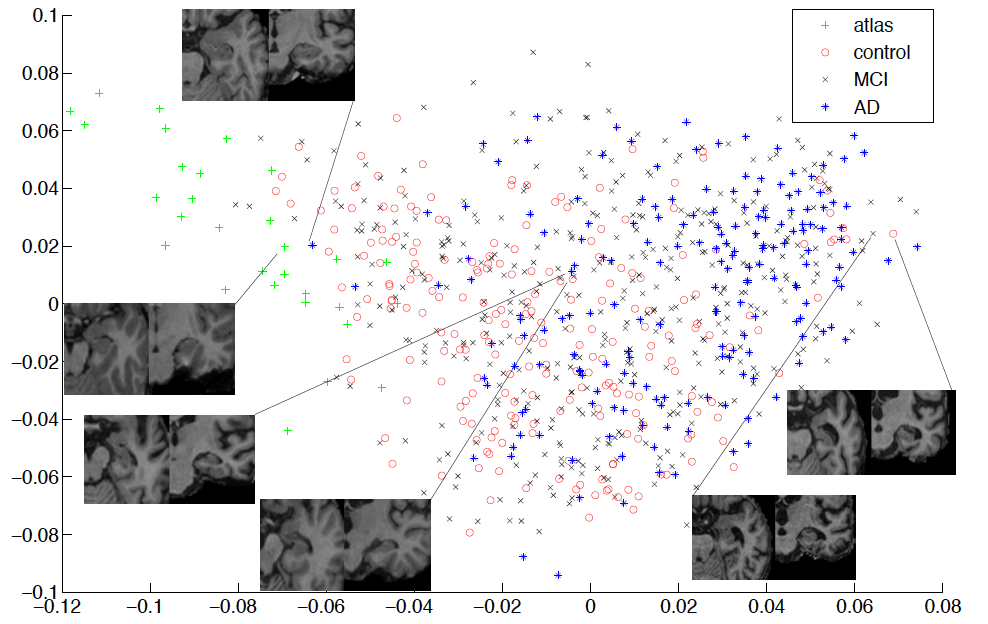 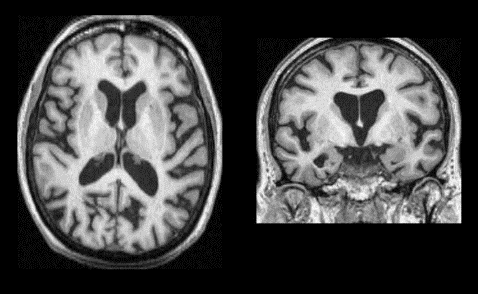 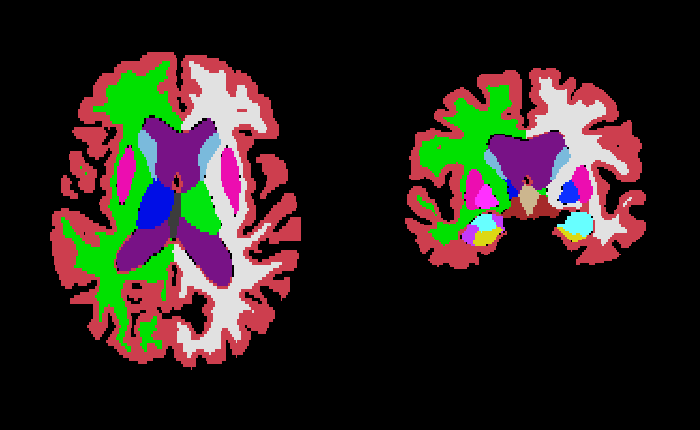 Highlight
Memory system is a key limiter
At 4TB/s, vast majority of node energy could be consumed by the memory system
Prior PIM research constrained by
Implementation technology
Non-traditional programming models
Our focus
3D die stacking
Use base logic die(s) in memory stack
General-purpose processors
Support familiar programming models
Arbitrary programs vs a set of special operations
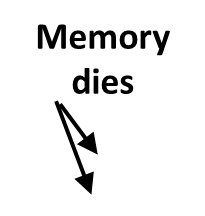 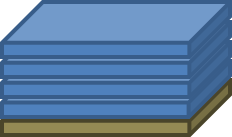 Memory stack
Logic die with PIM
Processing-in-memory (PIM)   ---   Overview (I)
Moving compute close to memory promises significant gains
Memory is a key limiter (performance and power)
Exascale goals of 4TB/s/node and <5pj/bit
Prior research
Integration of caches and computation
“A logic-in-memory computer” (1970)
No large scale integration was possible.
Logic in DRAM processes
In-memory processors with reduced performance or highly specialized for a limited set of operations.
Reduced DRAM due to the presence of compute logic. 
Embedded DRAM in logic processes
Not cost-effectively accommodate sufficient memory capacity
Reduced density of embedded memory
Processing-in-memory (PIM)  ---   Overview (II)
New opportunity: logic die stacked with memory
Logic die needed anyway for signal redistribution and integrity
Potential for non-trivial compute
Key benefits
Reduce bandwidth bottlenecks
Improve energy efficiency
Increase compute for a fixed interposer area 
Processor can be optimized for high BW/compute ratio 
Challenges
Programming models and interfaces
Architectural tradeoffs
Application refactoring
outline
PIM architecture baseline

API specification 

Emulator and performance models

Application studies
Node Hardware organization
Single-level of PIM-attached memory stacks 	
Host has direct access to all memory
Non-PIM-enabled apps still work
Unified virtual address space
Shared page-tables between host and PIMs
Low-bandwidth inter-PIM interconnect
Memory 
dies
Memory stack
Interposer or board
Logic die with PIM
Host Processor
PIM API overview
Current focus is on single PIM-enabled node
Current PIM hardware baseline is general-purpose processor
Key goals of API
Facilitate data layout control
Dispatch compute to PIMs using standard parallel abstractions
A “convenient” level of abstraction for early PIM evaluations
Aimed at PIM feasibility studies
annotation of data and compute for PIM with reasonable programmer effort
Key API features:
discover device
query device characteristics
manage locality
dispatch compute
PIM Pthread example: Parallel prefix sum
…
list_of_pims = malloc(max_pims * sizeof(pim_device_id));
failure = pim_get_device_ids(PIM_CLASS_0, max_pims, list_of_pims, &num_pims);
for (i = 0; i < num_pims; i++) {
    failure = pim_get_device_info(list_of_pims[i], PIM_CPU_CORES, needed_size, device_info, NULL);
    …
}
…
for (i = 0; i < num_pims; i++) {
    parallel_input_array[i] = pim_malloc(sizeof(uint32_t) * chunk_size, list_of_pims[i],
                                         PIM_MEM_DEFAULT_FLAGS, PIM_PLATFORM_PTHREAD_CPU);
    parallel_output_array[i] = pim_malloc(sizeof(uint64_t) * chunk_size, list_of_pims[i],
                                          PIM_MEM_DEFAULT_FLAGS, PIM_PLATFORM_PTHREAD_CPU);
}
…
for (i = 0; i < num_pims; i++) {
    pim_args[PTHREAD_ARG_THREAD] = &(pim_threads[i]); // pthread_t
    arg_size[PTHREAD_ARG_THREAD] = sizeof(pthread_t);
    pim_args[PTHREAD_ARG_ATTR] = NULL; // pthread_attr_t
    arg_size[PTHREAD_ARG_ATTR] = sizeof(pthread_attr_t);
    pim_args[PTHREAD_ARG_INPUT] = &(thread_input[i]); // void * for thread input
    arg_size[PTHREAD_ARG_INPUT] = sizeof(void *);
    pim_function.func_ptr = parallel_prefix_sum;
    spawn_error = pim_spawn(pim_function, pim_args, arg_size, NUM_PTHREAD_ARGUMENTS, 
                            list_of_pims[i], PIM_PLATFORM_PTHREAD_CPU);
}
for (i = 0; i < num_pims; i++) {
    pthread_join(pim_threads[i], NULL);
}
…
PIM Emulation and performance model
Phase 1: Emulation
User Application
Host Tasks
PIM Tasks
Phase 2: Perf Model
Emulated Machine Description
Performance Models
PIM Software Stack
Event Trace & Stats
Trace Post-processor
Linux
Commodity Hardware (CPU/GPU/APU)
Phase 1: Native execution on commodity hardware
Capture execution trace and performance stats
Phase 2: Post-process with performance models
Predict overall performance on future memory and processors
Parallel Prefix Sum – HOST-only vs HOST+PIM
Time
Parallel 2
Parallel 1
Initialization
Host frequency: 4GHz
Latency: Same as present

Total runtime: 0.943s
CPU0
0.466s
0.251s
0.155s
CPU1
0.279s
0.170s
0.305s
CPU2
0.171s
0.306s
CPU3
Host
CPU0
Host frequency: 4GHz
PIM frequency: 2GHZ
Host latency: current
PIM latency: 30% reduction

Total runtime: 0.820s
	15% Faster

PIM computation benefits from reduced latency
0.466s
PIM0
0.187s
0.12
Improvement
PIM1
0.206s
0.13
0.224s
PIM2
0.13
0.225s
PIM3
Parallel Prefix Sum – host-only vs host+PIM
Time
Parallel 2
Parallel 1
Initialization
Host
CPU0
Host frequency: 4GHz
PIM frequency: 2GHZ
Host latency: current
PIM latency: 50% reduction

Total runtime: 0.728s
	30% Faster
0.466s
PIM0
0.14
0.09
Improvement
PIM1
0.152
0.1
0.165
0.1
PIM2
0.165
PIM3
Host frequency: 4GHz
PIM frequency: 2GHZ
Host latency = PIM latency
Total runtime: 0.958s
	2% Slower
Host
CPU0
0.466s
PIM0
0.162s
0.259s
PIM1
0.178s
0.287s
0.178s
0.313s
PIM2
0.314s
PIM3
waxpby – host-only vs host+PIM
Time
waxpby
Initialization
Host GPU frequency: 1GHz
Host GPU CUs: 192
Host DRAM BW: 2TB/s (4 stacks)
CPU0
GPU0
0.47ms
Host
CPU0
PIM GPU frequency: 800MHz
PIM GPU CUs: 16 (per PIM)
PIM DRAM BW: 1TB/s/stack
PIM0
0.24ms
Improvement
PIM1
0.24ms
PIM2
0.24ms
0.24ms
PIM3
Host
CPU0
PIM GPU frequency: 800MHz
PIM GPU CUs: 16 (per PIM)
PIM DRAM BW: 2TB/s/stack

Kernel performance scales with Bandwidth
PIM0
0.12ms
Improvement
PIM1
0.12ms
PIM2
0.12ms
0.12ms
PIM3
Summary and Future work
PIM architecture baseline

API specification 

Emulator and performance models

Application studies

Design space study

Evaluation of the performance models

Further work on API, execution model, applications etc.
Acknowledgement:
Lee Howes
Gabe Loh
Questions?
Further discussions:
Dongping.zhang@amd.com